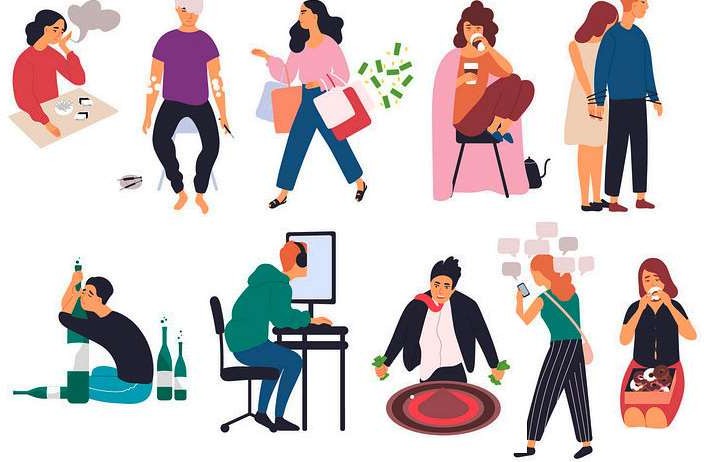 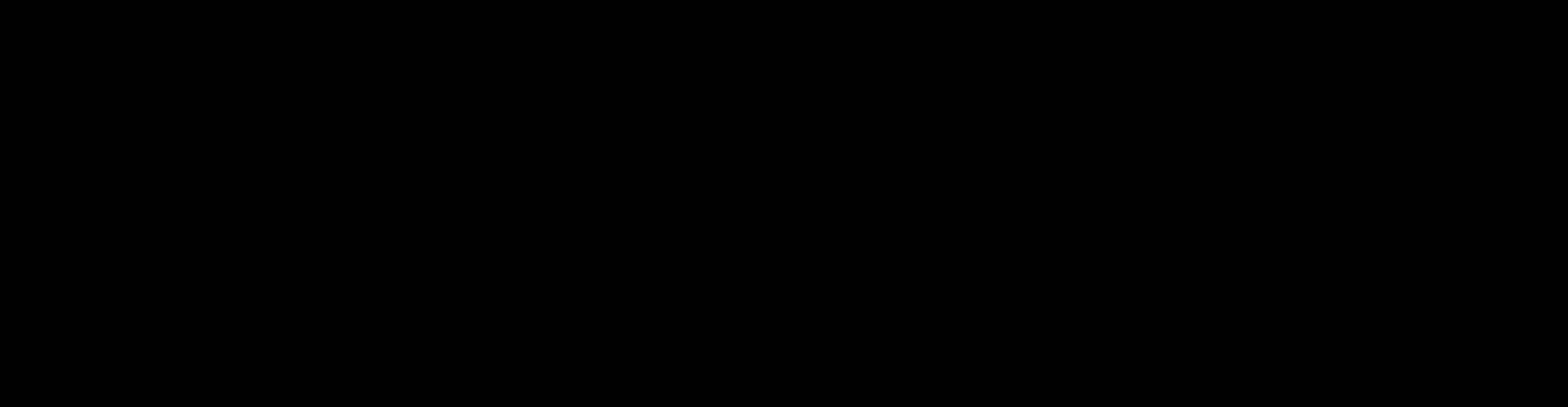 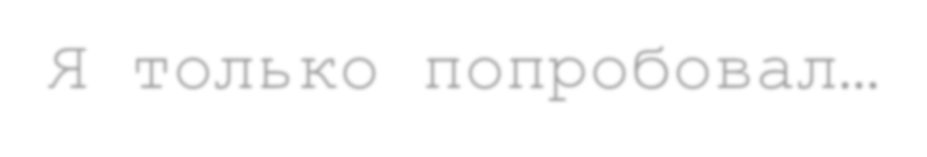 Я только попробовал…
Зависимость или аддикция	- это
непреодолимое влечение к веществам или  объектам, выражающееся в совершении  определенных действий, при отсутствии которых  человек испытывает психологический дискомфорт.
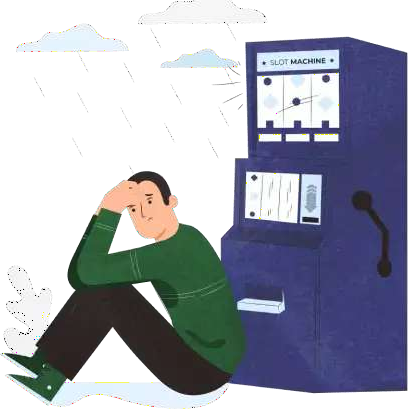 Виды зависимостей
Химические
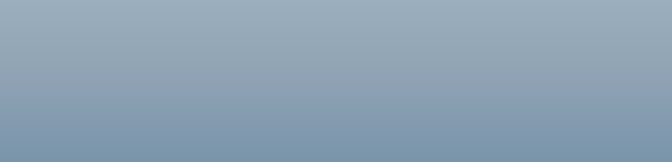 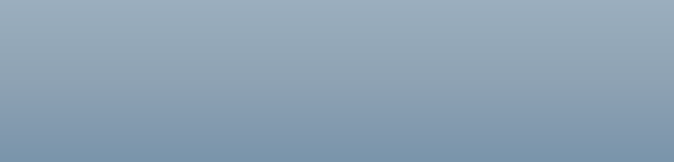 Нехимические
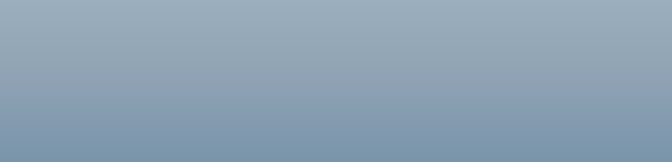 Социально
приемлемые
Наркомания
Алкоголизм
Токсикомания
Никотиномания
Компьютерная
зависимость
Игровая  зависимость
Трудоголизм
Пищевая  зависимость и  др.
Шопоголизм
Экстремальные
виды спорта
Духовные
практики
Зависимые
отношения
Определенное  отношение к  собственному  здоровью
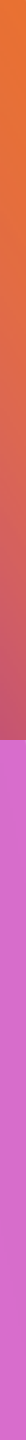 В основе зависимости  лежит стремление к  уходу от реальности  путем достижения  измененного состояния  сознания посредством  приема психоактивных  веществ или фиксации  внимания на  определенных видах  деятельности с целью  развития и  поддержания  интенсивных эмоций.
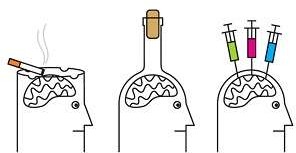 Зависимости формируются в  несколько этапов и происходит это  достаточно быстро!
Начало формирования происходит на эмоциональном
уровне. Исходная точка – интенсивное переживание
своего состояния вследствие действия вещества или  иного фактора зависимости.
Формируется последовательность прибегания к
объекту зависимости. Это то, как часто начинает  реализовываться зависимое поведение.
Зависимое поведение становится привычным типом  реагирования, «врастает в личность».
Затем происходит полное погружение в зависимость,  изоляция от общества
В конце, зависимое поведение начинает разрушать  психику и нарушает биологические процессы.
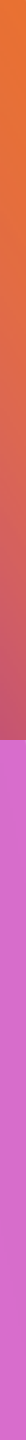 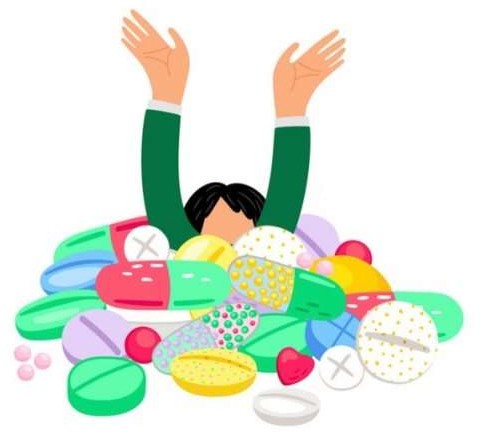 Как думаете, почему люди  поддаются вредным привычкам,  зная, что это опасно?
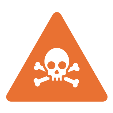 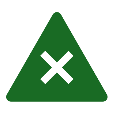 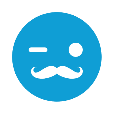 ЗАВИСИМОСТЬ – ЭТО НЕ ПРОСТО ВРЕДНАЯ  ПРИВЫЧКА, А ЗАБОЛЕВАНИЕ, ЗАЧАСТУЮ  НЕИЗЛЕЧИМОЕ.
ПОПРОБОВАТЬ ЕДИНОЖДЫ – НЕ ЗАЩИТИТЬ  СЕБЯ ОТ ПОСЛЕДСТВИЙ. АЛКОГОЛЬ И  ПСИХОАКТИВНЫЕ ВЕЩЕСТВА ВЫЗЫВАЮТ  ПРИВЫКАНИЕ ПОСЛЕ ПЕРВОГО  УПОТРЕБЛЕНИЯ.
СОЦИАЛЬНО ПРИЕМЛЕМЫЕ ФОРМЫ  ЗАВИСИМОГО ПОВЕДЕНИЯ МОГУТ БЫТЬ НЕ  МЕНЕЕ ОПАСНЫМИ, ЧЕМ ХИМИЧЕСКИЕ. ВСЕ  ВИДЫ ЗАВИСИМОСТЕЙ ВЛИЯЮТ НА ПСИХИКУ   И ЛИЧНОСТЬ.
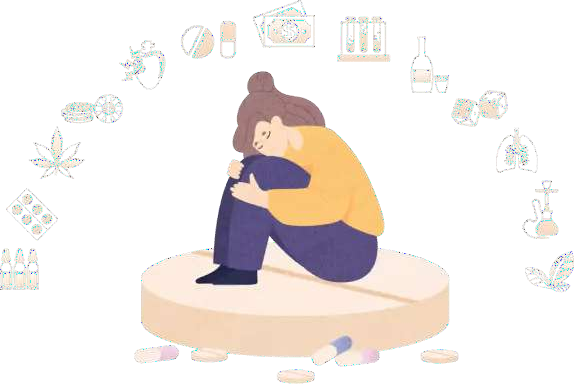 Берегите себя!